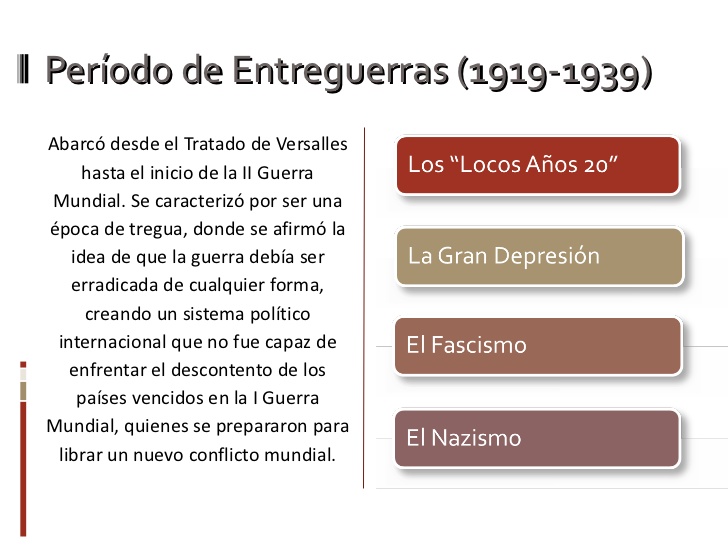 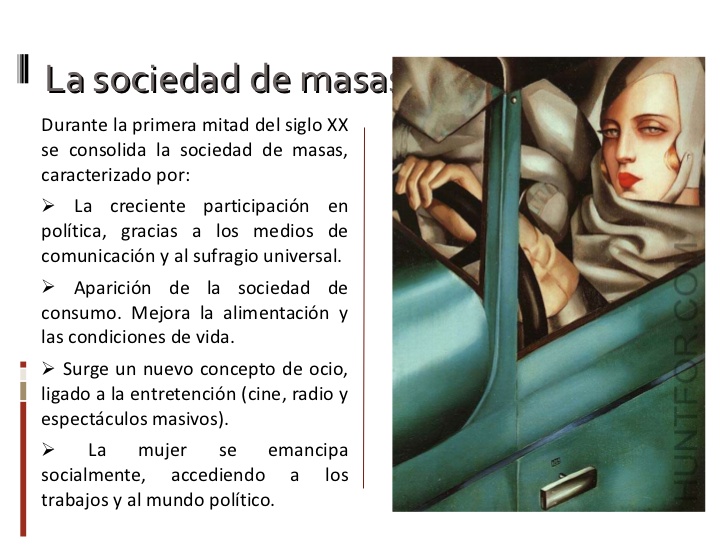 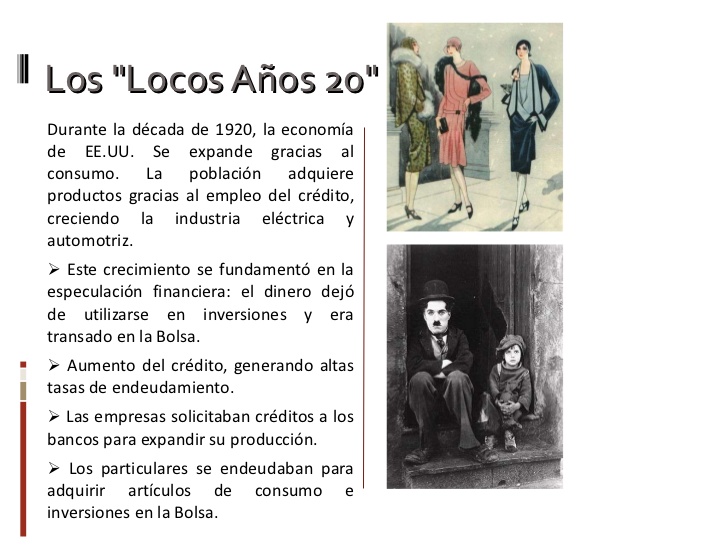 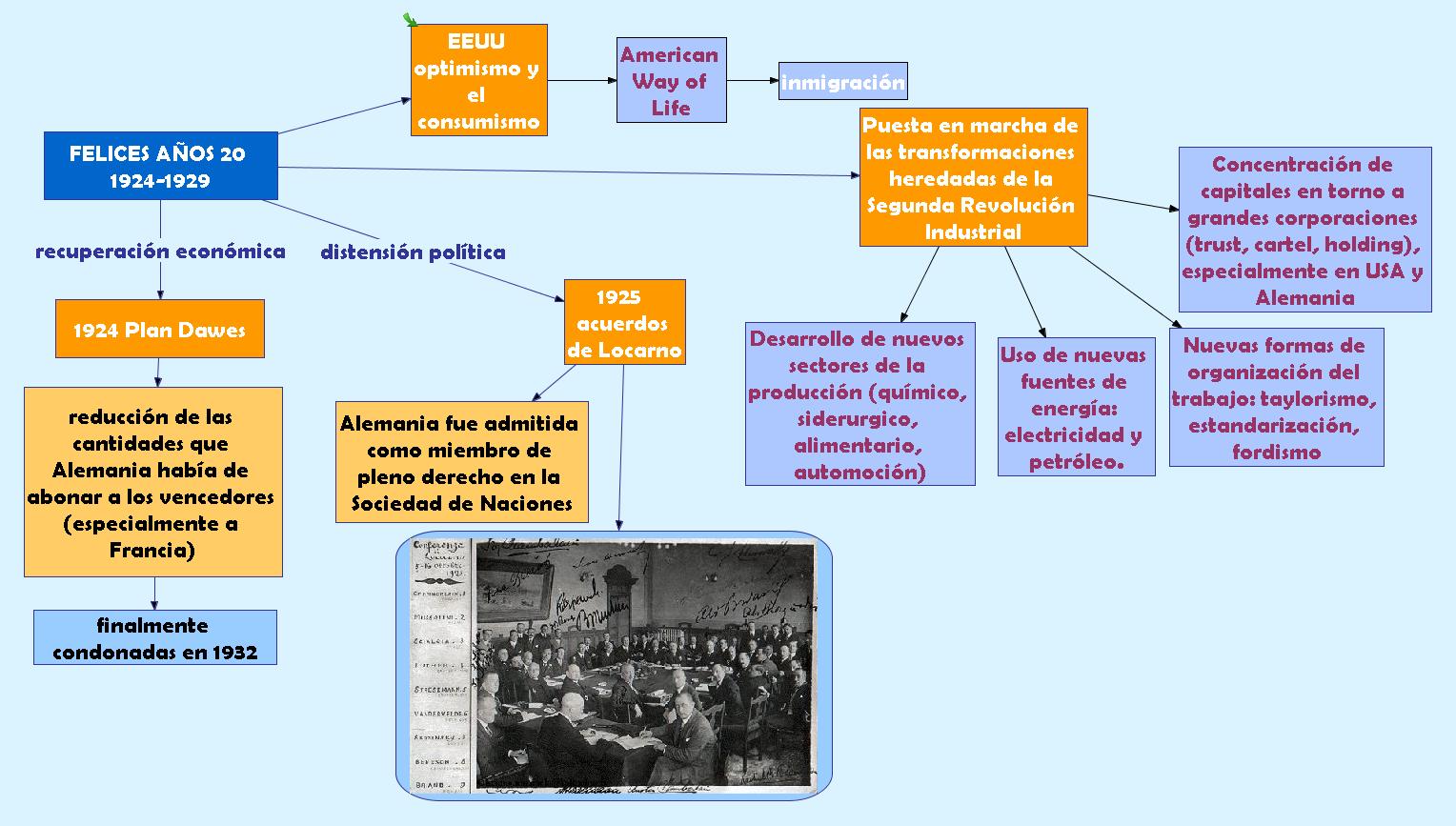 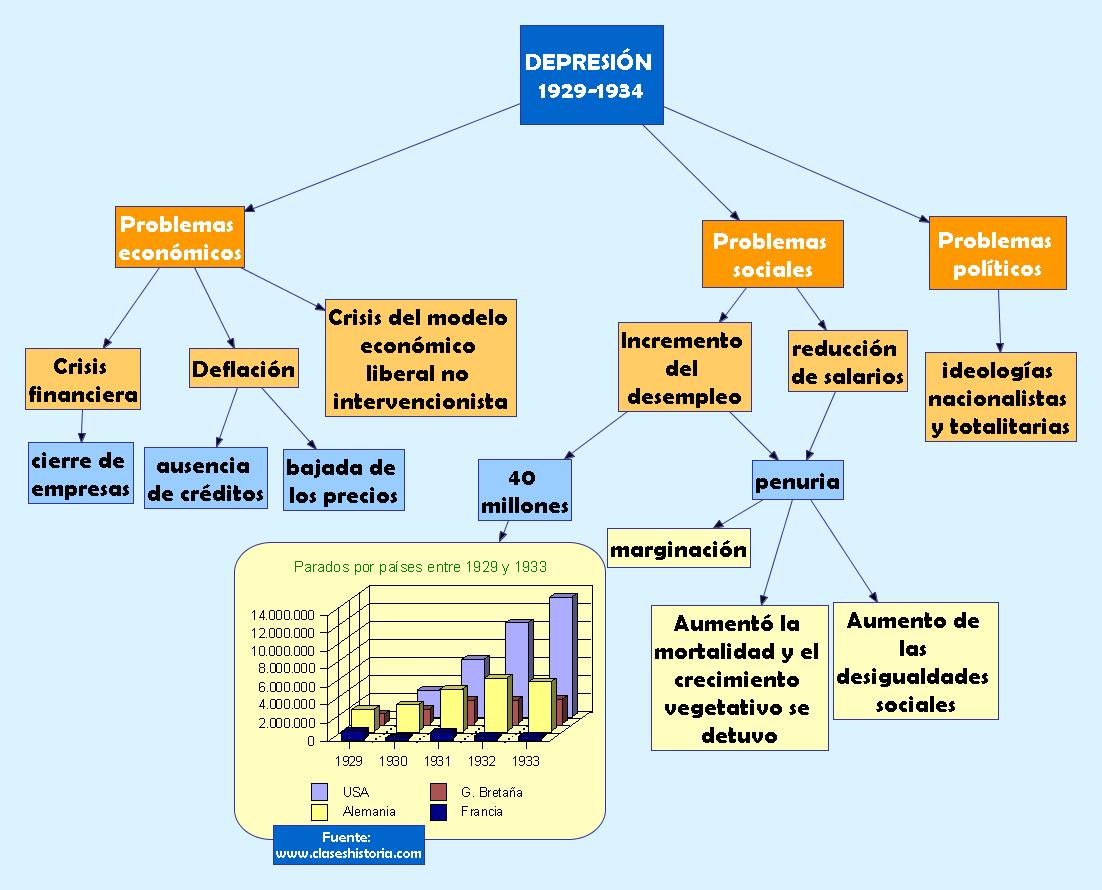 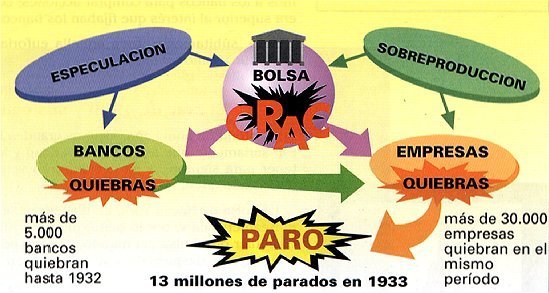 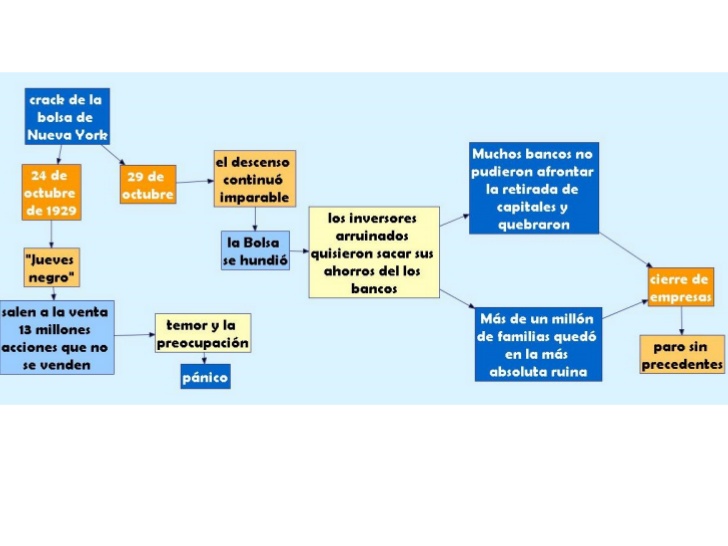 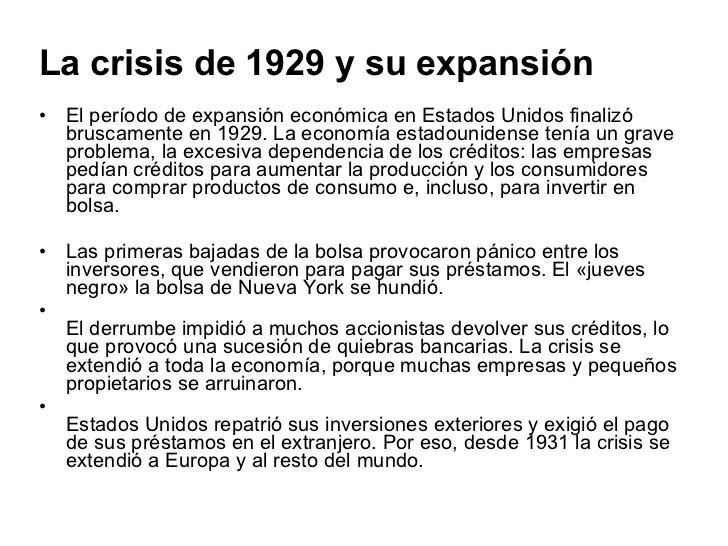 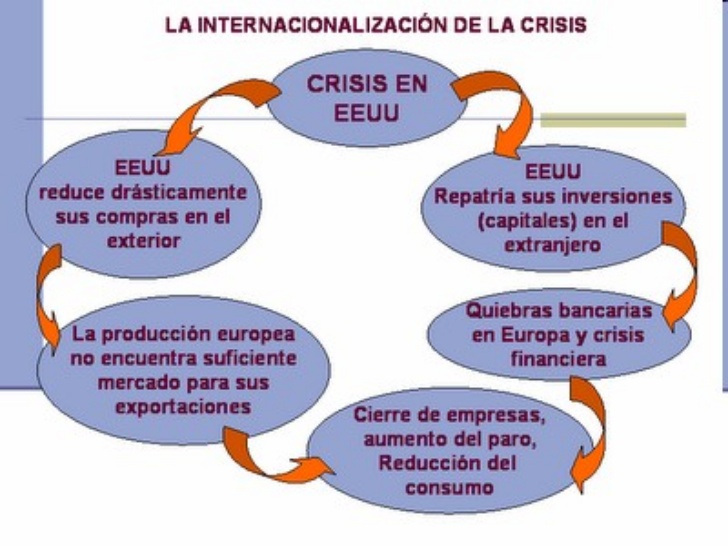 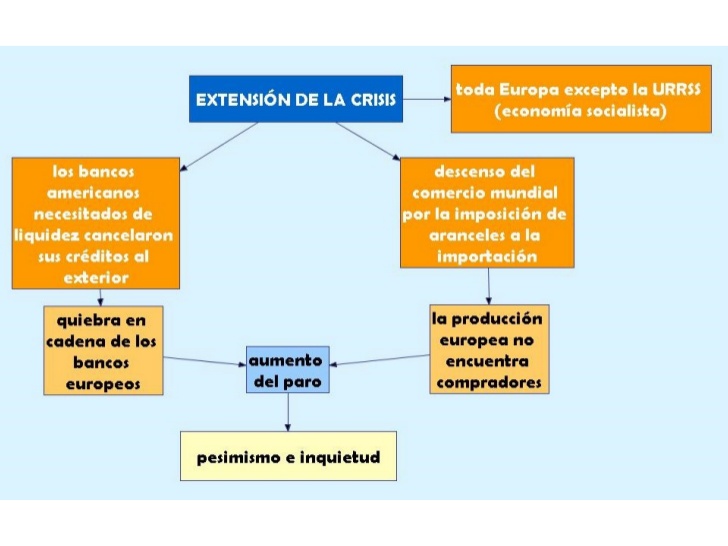 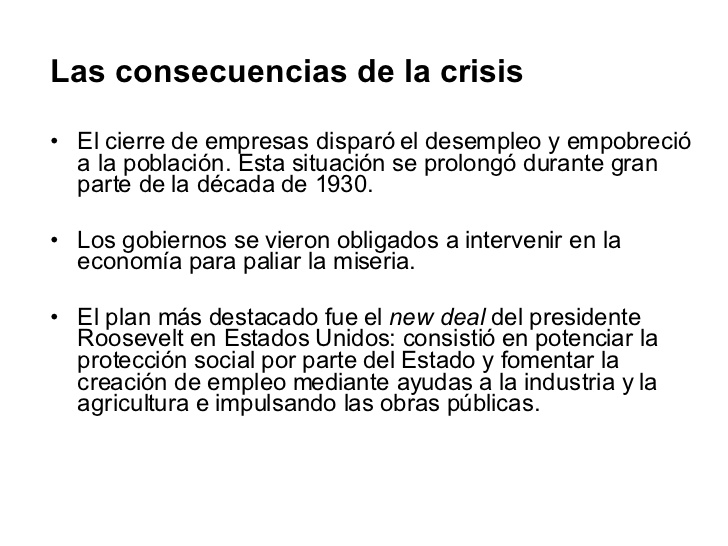 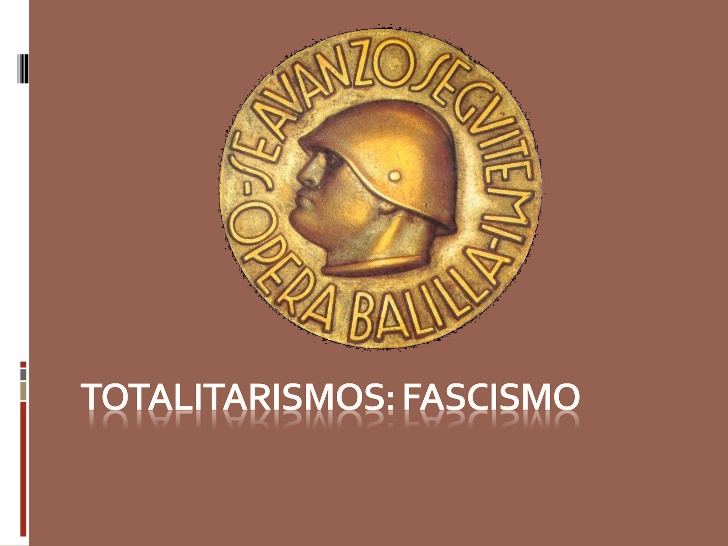 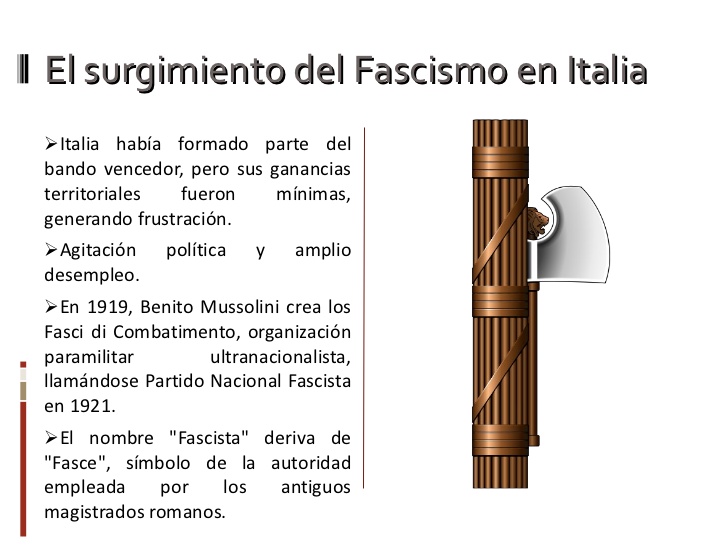 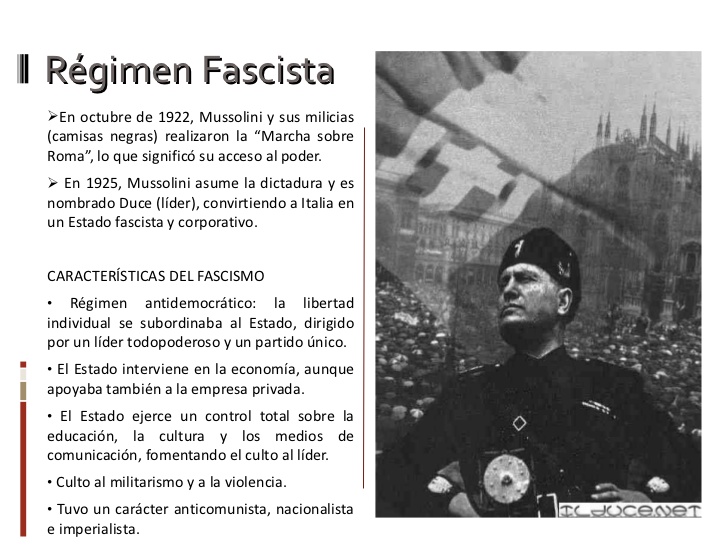 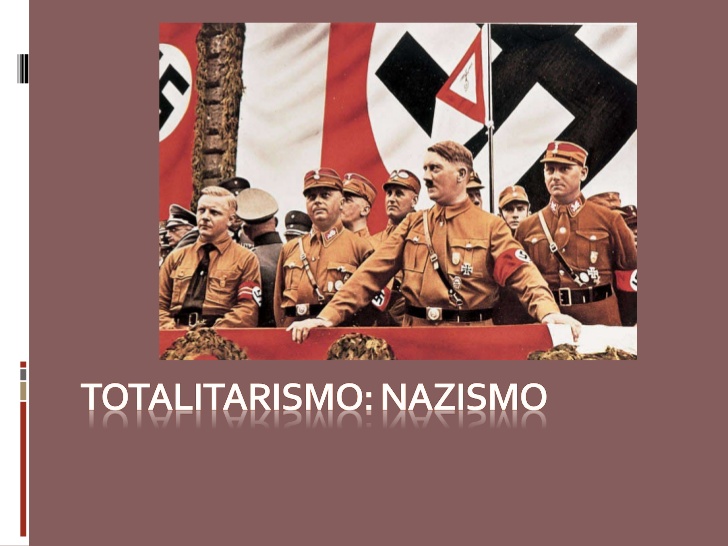 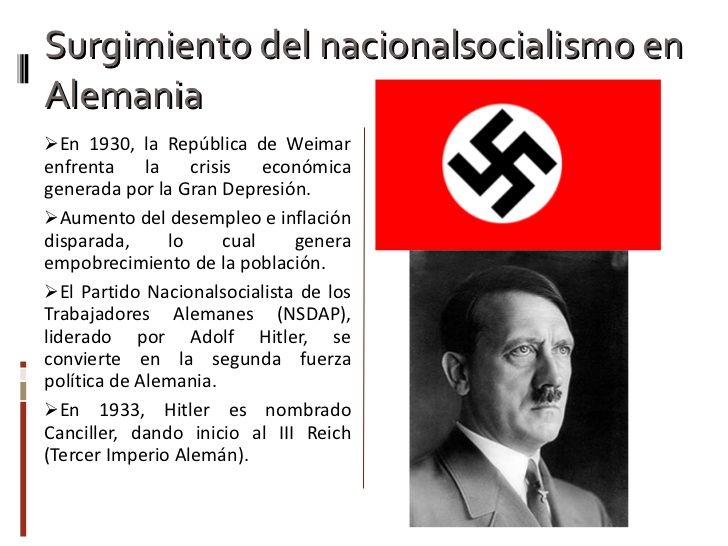 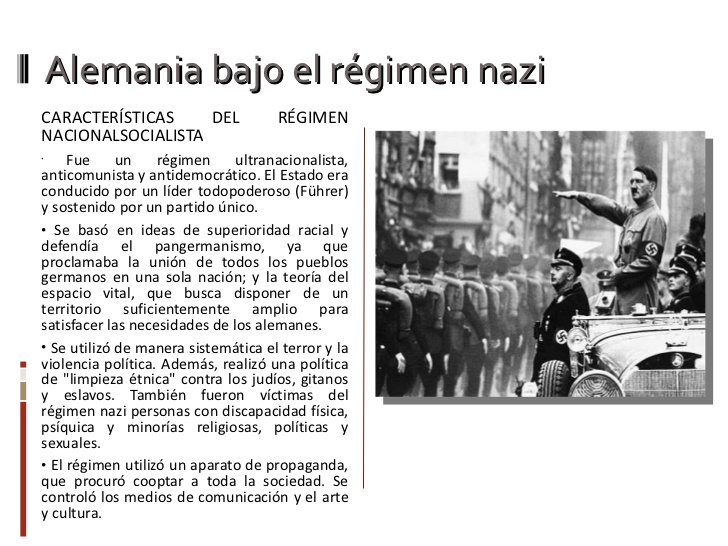 ACTIVIDAD
Explica con tus palabras la crisis del 1929 en 5 renglones
Dibuja las cualidades del régimen fascista y del régimen nazi
Elabora un cuadro de diferencias y semejanzas entre el nazismo y el fascismo